INNOWACJE DLA ŚRODOWISKA
Kryteria selekcji

DEPARTAMENT TRANSFORMACJI ENERGETYKI
WYDZIAŁ INNOWACJI I INWESTYCJI KAPITAŁOWYCH
PROGRAM | INNOWACJE DLA ŚRODOWISKA
Kryteria selekcji
Kryteria selekcji – pkt 8.2 Programu Priorytetowego

Wniosek składany po zaproszeniu po pozytywnie ocenionej fiszce oceniany jest według kryteriów selekcji.

Podział kryteriów selekcji na: 

Kryteria dostępu („formalne”) oraz
Kryteria jakościowe, w tym:
 Dopuszczające
 Punktowe
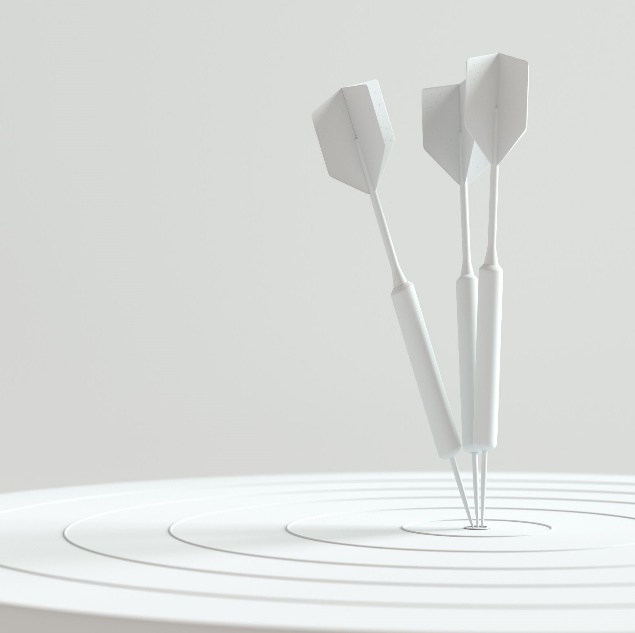 PROGRAM | INNOWACJE DLA ŚRODOWISKA
Wniosek - Kryteria dostępu  na etapie selekcji
PROGRAM | INNOWACJE DLA ŚRODOWISKA
Wniosek - Kryteria dostępu  na etapie selekcji
PROGRAM | INNOWACJE DLA ŚRODOWISKA
Kryteria dostępu na etapie selekcji
Kryterium 4 
 Przedsiębiorcy w rozumieniu ustawy z 6 marca 2018 r. Prawo przedsiębiorców (t.j.: Dz. U. z 2021 r., poz. 162 z późn. zm.). 

Kryteria nr 5, 6, 7 – oświadczenia we wniosku

Kryterium 8 
Cele Programu i rodzaje przedsięwzięć określone są w pkt. 1 Programu Priorytetowego 

Kryterium 10 
Program będzie realizowany w latach 2020-2027, przy czym: 
zobowiązania (rozumiane jako podpisywanie umów z Beneficjentami) podejmowane będą do 31.12.2026 r.; 
środki będą wydatkowane do 31.12.2027 r. Okres kwalifikowalności kosztów: 01.09.2020 r. – 31.12.2027 r., z zastrzeżeniem, że okres kwalifikowania kosztów badań i procedury związanych z uzyskaniem Świadectwa ETV rozpoczyna się od 01.01.2020 r.
Kryterium dostępu nr 11
Kryterium 11
Forma i intensywność dofinansowania
Dofinansowanie w formie pożyczki: do 85% kosztów kwalifikowanych z możliwością uzyskania premii innowacyjnej w wysokości do 20% kapitału wypłaconej pożyczki, ale nie więcej niż 10 mln zł, pomniejszającej kwotę kapitału pożyczki do spłaty. 
W przypadku, gdy dofinansowanie stanowi pomoc publiczną, musi być ono udzielane zgodnie z regulacjami dotyczącymi pomocy publicznej. Dotyczy to również premii innowacyjnej i umorzenia części pożyczki. 

Warunki dofinansowania zostały określone w pkt. 7.3 PP. Są to m.in.:
Minimalna wartość przedsięwzięcia inwestycyjnego - koszty całkowite: 2 000,00 tys. zł;
Kwota pożyczki: 
od 1 000,00 tys. zł do 100 000,00 tys. zł (dla mikro-, małych i średnich przedsiębiorstw),
od 2 000,00 tys. zł do 300 000,00 tys. zł (dla dużych przedsiębiorstw), 
z zastrzeżeniem, że w przypadku projektów realizowanych w formule „project finance” kwota pożyczki nie może przekroczyć odpowiednio 30 000,00 tys. zł (dla mikro- małych i średnich przedsiębiorstw) oraz 100 000,00 tys. zł (dla dużych przedsiębiorstw);
Okres finansowania przedsięwzięcia - pożyczka może być udzielona na okres nie dłuższy niż 15 lat liczony od daty planowanej wypłaty pierwszej transzy pożyczki do daty planowanej spłaty ostatniej raty kapitałowej, z zastrzeżeniem ust. 8. W uzasadnionych przypadkach wynikających ze specyfiki przedsięwzięcia lub beneficjenta, okres finansowania przedsięwzięcia w formie pożyczki może zostać wydłużony, jednak na okres nie dłuższy niż 25 lat;
Pierwsza wypłata może nastąpić nie wcześniej niż po uzyskaniu przez Beneficjenta ostatecznej decyzji o pozwoleniu na budowę, o ile jest wymagana;
Dofinansowanie może odbywać się w formie zaliczek (po akceptacji NFOŚiGW) i/lub w formie refundacji poniesionych kosztów kwalifikowanych.
Wniosek - Kryteria selekcji  - jakościowe  dopuszczające
PROGRAM | INNOWACJE DLA ŚRODOWISKA
Kryteria selekcji – jakościowe punktowe
Negatywna ocena któregokolwiek z kryteriów od 1 do 6 (tj. uzyskanie 0 punktów) powoduje odrzucenie wniosku.

Dla kryteriów od I do III obowiązują minimalne ilości punktów (podane obok).

 Łączna ilość punktów dla całej oceny dla kryteriów od I do III musi wynosić minimum 40 punktów
.
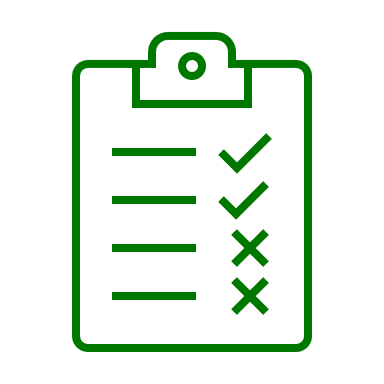 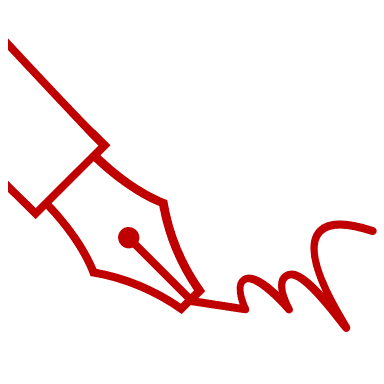 PROGRAM | INNOWACJE DLA ŚRODOWISKA
Kryterium I Zasadność realizacji przedsięwzięcia
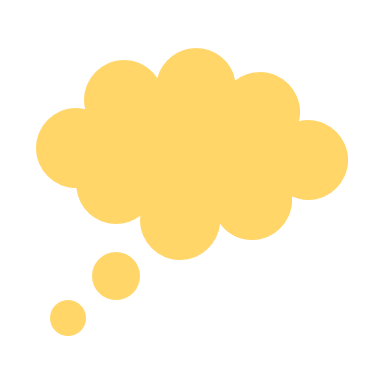 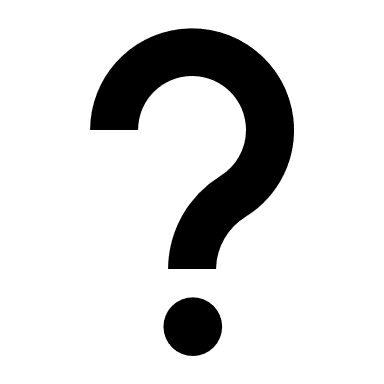 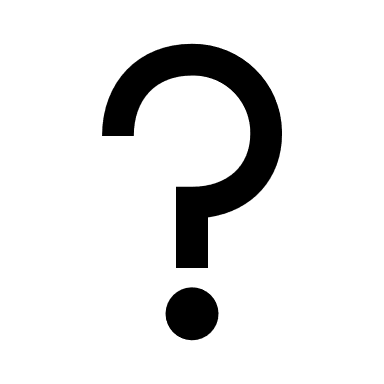 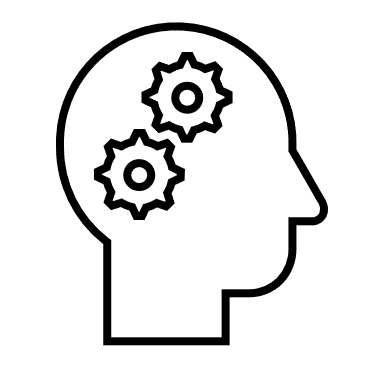 Łagodzenie zmian klimatu
Adaptacja do zmian klimatu
Zrównoważone wykorzystanie i ochrona zasobów wodnych 
Gospodarka w obiegu zamkniętym, w tym zapobieganie powstawaniu odpadów i recykling
Zapobieganie i kontrola zanieczyszczeń powietrza, wody, ziemi
Ochrona i odbudowa bioróżnorodności i ekosystemów
Europejski Zielony Ład

Neutralność klimatyczna
Zielona transformacja gospodarki
Zrównoważony rozwój
Rozwój gospodarczy kraju
Gospodarka nowoczesna
Gospodarka przyjazna środowisku
Gospodarka w obiegu zamkniętym
Kryterium I Zasadność realizacji przedsięwzięcia
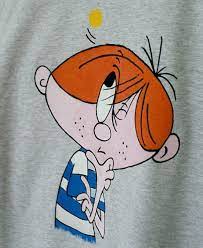 Kryterium I Zasadność realizacji przedsięwzięcia
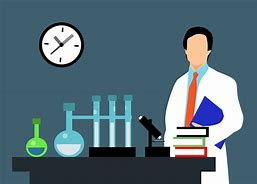 Kryterium I Zasadność realizacji przedsięwzięcia
Kryterium I Zasadność realizacji przedsięwzięcia
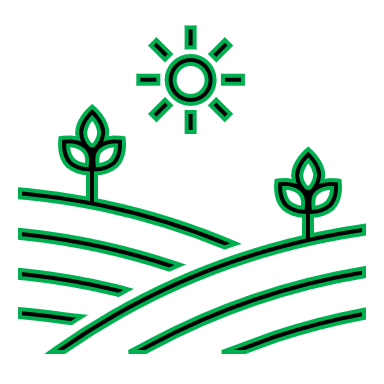 Kryterium I Zasadność realizacji przedsięwzięcia
3. Ocena planowanych efektów ekologicznych – punkty dodatkowe
Punkty dodatkowe – nieobowiązkowe.

Projekt może uzyskać w ramach kryterium po 2 punkty w każdym z następujących 3 przypadków (tj. łącznie do 6 punktów):

przedsięwzięcie dotyczy pierwszego wdrożenia w kraju;
wnioskodawca zagwarantował udziału komponentów wyprodukowanych przez krajowy przemysł na poziomie co najmniej 30%;
potwierdzono wiarygodność wdrożenia innowacyjnej technologii poprzez podanie źródła jej pochodzenia: projekt badawczo-rozwojowy został współfinansowany ze środków unijnych lub ze środków krajowych w ramach programów badawczo-rozwojowych realizowanych m.in. przez NCBR, H2020 itp.

Uwaga!
Punkty nieobowiązkowe ale ważne! Gdy projekt nie uzyska wysokiej oceny za kryterium nr I.3 dotyczące efektów ekologicznych, łączna ilość punktów w ramach kryterium I pn. „Zasadność realizacji przedsięwzięcia” może nie być wystarczająca dla osiągnięcia minimalnego pułapu (tj. łącznie 17 pkt).
Kryterium I Zasadność realizacji przedsięwzięcia
Na co zwrócić uwagę?
Nie należy pomijać efektów ekologicznych wynikających bezpośrednio z jednoznacznie zdefiniowanej innowacyjności,  tj. generowanych w związku z istnieniem przewag rozwiązania określonych w stosunku do istniejących najlepszych  rozwiązań/instalacji/produktów/procesów;
Należy wybrać główną cechę wdrażanej innowacji, która skutkuje najbardziej efektywnym, możliwym do sparametryzowania efektem ekologicznym w danym obszarze. Możliwe jest wybranie większej ilości efektów w zależności od specyfiki przedsięwzięcia; 
Może zaistnieć sytuacja, że innowacyjność pozwoli na uzyskanie podobnych jednostkowych efektów ekologicznych, jednak istotnie mniejszym kosztem (tj. większa opłacalność ekonomiczna) - również należy dokonać porównania z dostępnymi najlepszymi rozwiązaniami, a dodatkowo należy wtedy oszacować spodziewane efekty środowiskowe wynikające z większej przewidywanej skali wdrożenia w porównaniu do istniejących rozwiązań istotnie mniej opłacalnych ekonomicznie;
We wniosku powinny zostać uwzględnione przejrzyste dane dotyczące metodologii obliczania, w tym przyjętych założeń, wskaźników, toku obliczeń (umożliwienie weryfikacji !); 
Efekty powinny zostać sparametryzowane  i następnie zaprezentowane w sposób wymierny, z podaniem jednostek, zarówno w ujęciu rocznym jak i jednostkowym (np. na jednostkę gotowego produktu/jednostkę surowca/czas pracy);
Należy pamiętać, że z przedstawionego efektu należy się rozliczyć po zakończeniu realizacji przedsięwzięcia, stanowi on zobowiązanie umowne! Efekt powinien więc być określony w sposób wiarygodny, „bezpieczny”, powinien również zostać zaproponowany sposób jego potwierdzenia na zakończenie realizacji projektu i w okresie trwałości.
Kryterium II: Wykonalność przedsięwzięcia
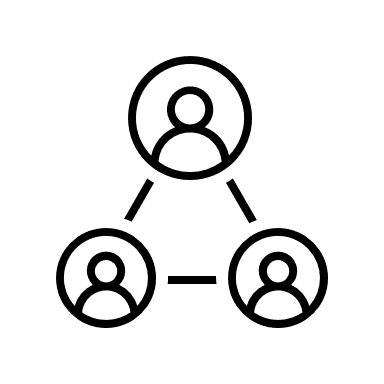 4. Ocena wykonalności przedsięwzięcia
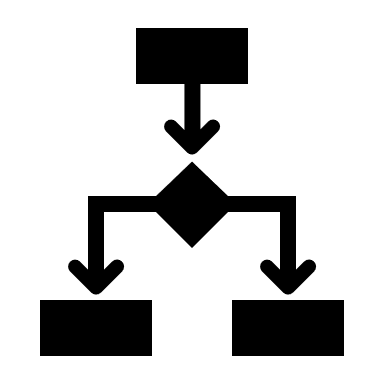 Spełnienie kryterium - uzyskanie minimum 1 punktu. Można uzyskać 1 lub 2 punkty z wagą 2 (czyli odpowiednio 2 lub 4 punkty).
Projekt uzyskuje ocenę maksymalną (tj. 2 pkt) gdy przedstawiono przejrzystą strukturę realizacji projektu i podział zadań umożliwiające prawidłowe zarządzanie, obsługę, nadzór i wykonawstwo projektu; podział kompetencji i odpowiedzialności oraz kwestie organizacyjne zostały odpowiednio zaplanowane i szczegółowo opisane.
Projekt uzyskuje 1 pkt gdy przedstawiono informacje o strukturze instytucjonalnej oraz o dysponowaniu niezbędnym potencjałem organizacyjnym potrzebnym do realizacji projektu, jednak nie wykazano w sposób wystarczający, że pozwoli to na prawidłową realizację projektu w tym  zarządzanie, obsługę, nadzór i wykonawstwo projektu, a struktura realizacji oraz podział kompetencji i odpowiedzialności budzą wątpliwości;
Ocenę negatywną (0 pkt) otrzymuje projekt, dla którego brak odpowiednich informacji o strukturze instytucjonalnej oraz o dysponowaniu niezbędnym potencjałem organizacyjnym potrzebnym do jego realizacji.
Kryterium II: Wykonalność przedsięwzięcia
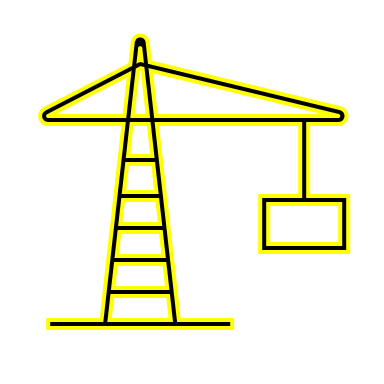 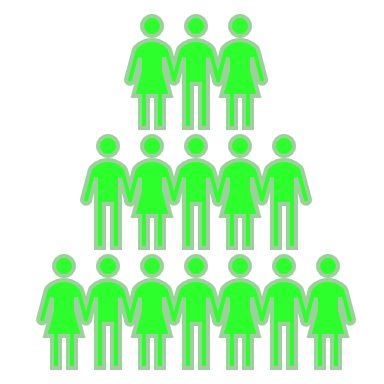 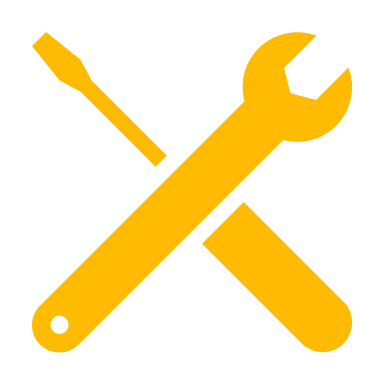 Spełnienie kryterium - uzyskanie minimum 1 punktu. Można uzyskać 1 lub 2 punkty z wagą 2 (czyli odpowiednio 2 lub 4 punkty).
Projekt uzyskuje ocenę maksymalną (tj. 2 pkt) gdy uzasadniono posiadanie  doświadczenia w realizacji projektów inwestycyjnych oraz zasobów materialnych i kadrowych niezbędnych do prawidłowej realizacji przedsięwzięcia, zgodnie z zaplanowaną strukturą realizacji projektu.
Projekt uzyskuje 1 pkt gdy posiadane zasoby materialne i kadrowe niezbędne do prawidłowej realizacji przedsięwzięcia nie są zgodne z zaplanowaną strukturą realizacji projektu lub budzą wątpliwości;  wskazano zidentyfikowane braki w tym zakresie, ale uprawdopodobniono możliwość pozyskania takich zasobów;
Ocenę negatywną (0 pkt) otrzymuje projekt w sytuacji, gdy brak  informacji o dysponowaniu niezbędnymi zasobami materialnymi i kadrowymi lub Wnioskodawca nie posiada niezbędnych zasobów oraz nie uprawdopodobnił możliwości ich pozyskania;
Kryterium II: Wykonalność przedsięwzięcia
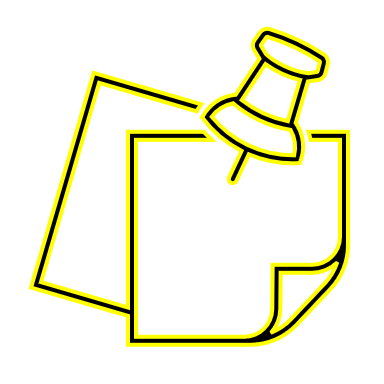 Spełnienie kryterium - uzyskanie minimum 2 punktów. Można uzyskać 2 lub 3 punkty z wagą 2 (czyli odpowiednio 4 lub 6 punktów).

Projekt uzyskuje ocenę maksymalną (tj. 3 pkt) gdy istnieje pełna udokumentowana gotowość realizacyjna projektu, tj. wnioskodawca posiada pozwolenia i decyzje administracyjne, niezbędne uzgodnienia, pełną dokumentację techniczną i projektową, prawa do gruntów i obiektów (o ile dotyczy).

Gdy brak niezbędnych dokumentów (wszystkich lub części), lecz przedłożono realistyczny harmonogram ich pozyskiwania, który jest zgodny z harmonogramem realizacji projektu przyznawane są 2 pkt.

W pozostałych przypadkach, tj. brak całości lub części niezbędnej ww. dokumentacji oraz brak realistycznego harmonogramu jej pozyskiwania, lub też przedstawiony harmonogram nie jest zgodny z harmonogramem wdrażania projektu (tj. nie umożliwia realizacji projektu w założonych terminach) projekt otrzymuje ocenę negatywną (tj. 0 pkt).
Kryterium II: Wykonalność przedsięwzięcia
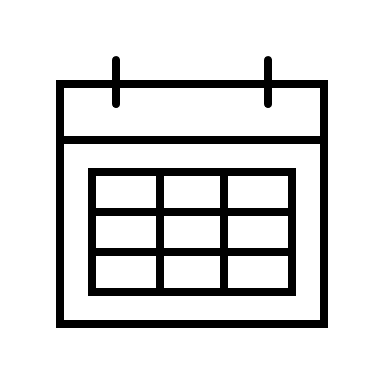 harmonogram
Spełnienie kryterium - uzyskanie minimum 1 punktu. Można uzyskać 1 lub 2 punkty z wagą 2 (czyli odpowiednio 2 lub 4 punkty).
Projekt uzyskuje ocenę maksymalną (tj. 2 pkt) gdy przedstawiono realistyczny harmonogram wdrażania przedsięwzięcia (w tym harmonogram niezbędnych do realizacji projektu zamówień), w szczególności określono kamienie milowe wraz ze zidentyfikowaniem ewentualnych ryzyk i zagrożeń oraz określeniem sposobu przeciwdziałania; uprawdopodobniono wykonalność ekologiczno-techniczną przedsięwzięcia, tj. zaproponowana technologia/rozwiązanie, parametry techniczne wykorzystanych materiałów i urządzeń, skala realizacji projektu pozwolą na osiągnięcie zakładanych efektów ekologicznych i rzeczowych. Oceniana będzie wykonalność czasowa przedsięwzięcia w ramach zaproponowanego harmonogramu.
Jeżeli spełniono ww. warunki, tj. przedstawiono realistyczny harmonogramu wdrażania przedsięwzięcia, określono kamienie milowe,  zidentyfikowano ryzyka i zagrożenia, określono sposoby mitygacji zidentyfikowanych ryzyk, jednak wątpliwości budzi  wykonalność czasowa przedsięwzięcia w ramach zaproponowanego harmonogramu  w odniesieniu do zakresu rzeczowego projektu oraz czy zaplanowany zakres  projektu pozwoli na osiągnięcie w terminie zakładanych efektów ekologicznych i  rzeczowych projekt uzyskuje 1 pkt.
Jeżeli nie spełniono tych warunków, nie uprawdopodobniono wykonalności ekologiczno – technicznej przedsięwzięcia projekt zostaje oceniony negatywnie ( 0 pkt).
Kryterium II: Wykonalność przedsięwzięcia
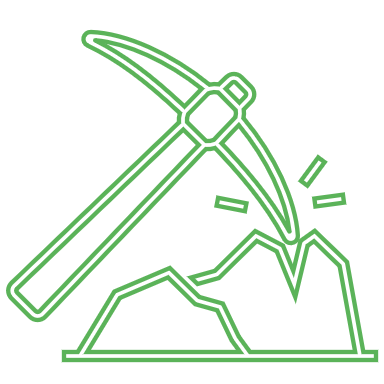 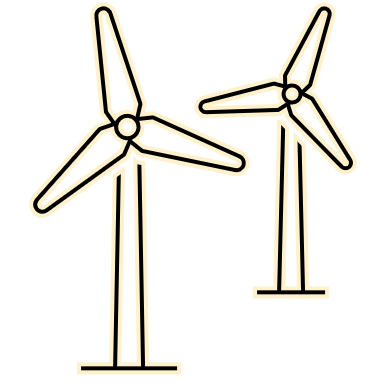 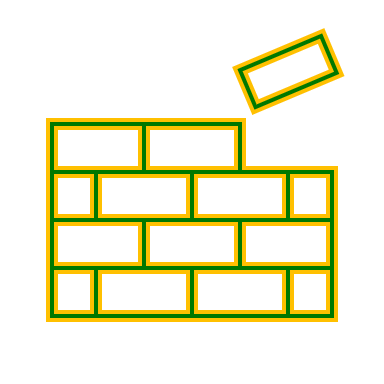 Ocena kryterium 0/1 (waga 2).

Projekt uzyskuje ocenę pozytywną (tj. 1 pkt) gdy uprawdopodobniono możliwość utrzymania trwałości rzeczowej i ekologicznej w okresie trwałości (tj. w okresie 3 lat dla MŚP, 5 lat dla dużych przedsiębiorstw - od daty zakończenia realizacji projektu).


Punkty dodatkowe w ramach kryterium nr 4

2 pkt dodatkowo przyznaje się, gdy realizacja przedsięwzięcia będzie miała miejsce na terytorium RP w regionach węglowych (NUTS3) uwzględnionych w Rozporządzeniu Parlamentu Europejskiego i Rady (UE) 2021/1056 z dnia 24 czerwca 2021 r. ustanawiającego Fundusz na rzecz Sprawiedliwej Transformacji. 

Należy podać (zaznaczyć) odpowiednią informację we wniosku w celu uzyskania punktów.
Kryterium III: Efektywność kosztowa
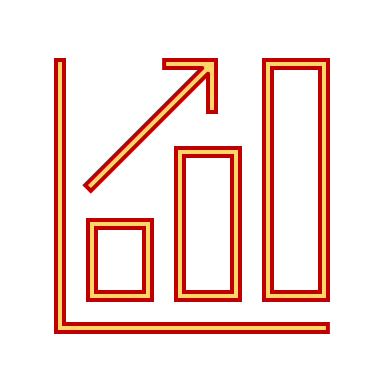 Spełnienie kryterium - uzyskanie minimum 3 punkty. Można uzyskać 3 lub 5 punktów z wagą 2 (czyli odpowiednio 6 lub 10 punktów).
Projekt uzyskuje ocenę maksymalną 5 pkt gdy wykazano aktualne zapotrzebowanie rynkowe na wyniki projektu, tj. przedstawiono analizy określające realny potencjał rynkowy projektu (w tym m.in. wielkość rynku, grupa docelowa, opłacalność ekonomiczna dla potencjalnego odbiorcy - członka grupy docelowej, efekty ekonomiczne dla Wnioskodawcy i związane z zastosowaniem rozwiązania/technologii dla odbiorcy końcowego itp.);  wskazano nowe cechy i funkcjonalności rezultatów projektu oraz ich znaczenie dla sukcesu rynkowego rezultatu projektu. Przewaga wdrażanego rozwiązania względem innych dostępnych na rynku nie budzi wątpliwości.
Jeżeli niektóre przedstawione uzasadnienia są niepełne lub niektóre argumenty budzą wątpliwości projekt otrzymuje ocenę 3 pkt.
W przypadku, gdy nie przedstawiono analizy określającej realny potencjał rynkowy projektu, nie określono wielkości rynku, grupy docelowej, opłacalności ekonomicznej dla potencjalnego odbiorcy/nabywcy;  nie przedstawiono aktualnego  stanu techniki i przewag wdrażanego rozwiązania względem innych dostępnych na rynku projekt zostaje oceniony negatywnie ( 0 pkt ).
Kryterium III: Efektywność kosztowa
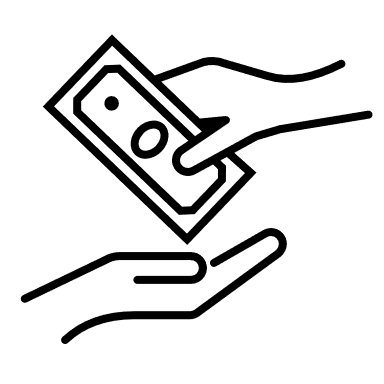 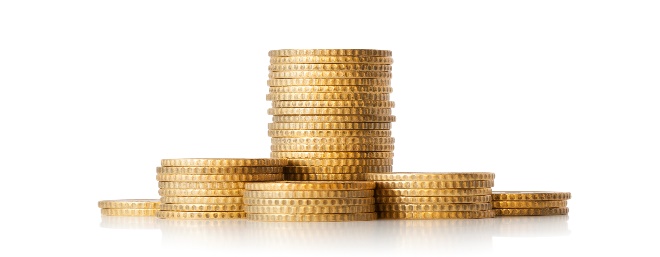 Kwalifikowalność kosztów oceniana jest zgodnie z:
 „Wytycznymi w zakresie kosztów kwalifikowanych”  dla  przedsięwzięciach dofinansowywanych ze środków NFOŚiGW;
Zapisami Programu Priorytetowego Innowacje dla Środowiska pkt 6 – w PP mogą wystąpić dodatkowe warunki, np. ograniczenia/limity czy wyłączenia dla poszczególnych kategorii wydatków wymienionych w ww. „Wytycznych” oraz
Z uwzględnieniem zasad pomocy publicznej
Spełnienie kryterium - uzyskanie minimum 2 punktów. Można uzyskać 2 lub 3 punkty z wagą 2 (czyli odpowiednio 4 lub 6 punktów).
Projekt uzyskuje maksymalną ilość punktów (3 pkt), gdy koszty zostały przejrzyście opisane, ich związek z celami projektu jak również wysokość nie budzą wątpliwości, koszty są kompletne, gwarantują osiągnięcie ekologicznych i rzeczowych celów projektu, są zgodne z zapisami Programu priorytetowego;
W sytuacji, gdy do 10 % kosztów budzi wątpliwości, lecz pozostałe koszty spełniają ww. warunki – projekt otrzymuje 2 pkt;
							Ocena negatywna (0 pkt), gdy …
Kryterium III: Efektywność kosztowa
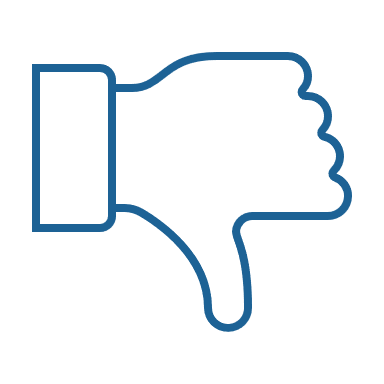 … ocena negatywna ( 0 pkt) w przypadku zaistnienia przynajmniej jednej z następujących sytuacji: 
koszty nie są bezpośrednio związane z celami przedsięwzięcia;
koszty nie są zgodne z wymogami Programu priorytetowego, w tym nie uwzględniono dodatkowych ograniczeń zgodnie z pkt 6.2;
wysokość kosztów jest nieuzasadniona;
przedstawione kategorie wydatków nie gwarantują osiągnięcia celów projektu.

UWAGA ! – należy zwrócić uwagę, że:
z kryteriów wynika, że koszty „kompletne”, ale też nie mogą być nadmierne/zbędne, gdyż muszą pozostawać w związku z celami projektu. Podobnie:
Pkt 6.3) PP – wykorzystanie wytworzonej infrastruktury do celów innych niż objęte projektem – jedynie w zakresie do 20 %; koszty kwalifikowane muszą zostać pomniejszone proporcjonalnie do zakresu tej działalności i powinny zostać zadeklarowane na etapie wniosku (zmniejszenie na późniejszym etapie – brak możliwości podwyższenia dofinansowania;
Pkt 6.4) PP – możliwość kwalifikowania kosztów związanych z uzyskaniem świadectw ETV.
Kryterium III: Efektywność kosztowa
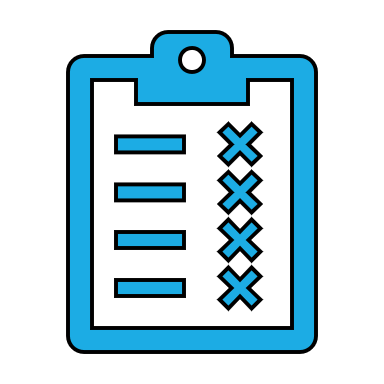 Wyłączenia/ograniczenia dotyczące kwalifikowalności zgodnie z pkt 6.2) PP są następujące:

Nabycie nieruchomości – koszty kwalifikowane do 15% sumy kosztów kwalifikowanych przedsięwzięcia;
Roboty budowlane - koszty budynków i budowli, wraz z infrastrukturą techniczną, nie mogą przekraczać 35% sumy kosztów kwalifikowanych przedsięwzięcia. Ograniczenie to nie dotyczy infrastruktury, która jest bezpośrednio związana z wdrażaną technologią lub rozwiązaniem;
wartości niematerialne i prawne, w szczególności w formie: oprogramowania, patentów, licencji, nieopatentowanej wiedzy technicznej, technologicznej lub z zakresu organizacji i zarządzania - koszty kwalifikowane nie mogą przekroczyć 25% sumy kosztów kwalifikowanych;
 przenośne środki trwałe, sprzęt i wyposażenie - za koszty kwalifikowane mogą być uznane tylko koszty uzasadnione i bezpośrednio związane z funkcjonowaniem nowej technologii lub rozwiązania;
koszty badań i pomiarów mogą stanowić koszty kwalifikowane wyłącznie w sytuacji, gdy bezpośrednio dotyczą rozruchu danej instalacji, urządzeń, systemów.
Czy są możliwe zmiany w stosunku do fiszki projektowej…?
Zgodnie z pkt. 9 Programu Priorytetowego Innowacje dla Środowiska są dopuszczalne pewne zmiany w stosunku do fiszki projektowej, przy czym nie mogą one powodować zmniejszenia założonego w fiszce projektowej efektu ekologicznego. Dopuszcza się zmianę: 
nazwy projektu, wynikającą z konieczności doprecyzowania na etapie przygotowywania wniosku i realizacji projektu i nie mogącą wpływać znacząco na zmianę ogólnych założeń projektu, 
wysokości kosztów całkowitych netto, która nie może przekroczyć 15% kosztów całkowitych przyjętych w fiszce projektowej, 
wysokości kosztów kwalifikowanych, która nie może przekroczyć 10% kosztów kwalifikowanych przyjętych w fiszce projektowej,
wysokości dofinansowania do 10% w stosunku do wnioskowanego w fiszce projektowej,
formy dofinansowania: z pożyczki rynkowej na preferencyjną i odwrotnie,
warunków pożyczki, tj.:  okresu finansowania, okresu karencji,
efektu rzeczowego w zakresie, który nie wpływa w sposób znaczący na charakter projektu i zakładany efekt ekologiczny,
lokalizacji projektu,
harmonogramu realizacji projektu pod warunkiem zachowania warunków programu priorytetowego.
PROGRAM | INNOWACJE DLA ŚRODOWISKA
PROGRAM | INNOWACJE DLA ŚRODOWISKA